Suicide Prevention: Theory, Assessment and InterventionJoseph Hunter, PhD, LCSW
Disclaimers
The material presented is based on work supported in part by the Veterans Administration (VA).
The views expressed in this presentation are those of the author and do not necessarily reflect the position or policy of the VA or the US Government.
Although a few aspects of this presentation directly pertain to my work at VA in the area of suicide prevention, I am presenting independently and not as part of my role as Suicide Prevention Coordinator at the VA.
Objectives
Learn about the problem of suicide, and risk  and protective factors
Learn a new conceptualization of suicide risk
Become familiar with a new theory in social work that offers explanation for a central feature of suicide risk- loss of perceived life meaning and purpose
Learn about an application of the theory that is a brief suicide prevention intervention
Learn how to conduct  tailored and meaning-based safety plan
3
Suicide Statistics
There were 39,501 in 2011 
Women attempt suicide more frequently; less likely to succeed
Majority suicides are by men
Majority by gun
Majority have one or more prior attempts
High Risk Populations
Doctors
Farmers
Veterans 
Native Americans
Others
Adolescents
6
"What treatment, by whom, is most effective for this individual with that specific problem, under which set of circumstances?" 


Gordon Paul, 1967
Treatment Population Dimensions
[Speaker Notes: Slowly explain this diagram; give time for audience to digest.
Three points to make:
Who is eliminated by each smaller arrow: work out to fewer circles?
Is there one approach that captures all the dimensions? 
Or is there a subset of common interventions combined with something else to capture the multidimensional aspects of client needs???

                  Do you consider this in your treatment practice?]
Sample
A purposive, non-probability sample
1150 client discharges
Adolescent sensitive programs
27 identified OASAS-Certified outpatient programs 
Only those clients who stayed at least 30 days and had at least four visits (removed 320).
[Speaker Notes: The sampling frame includes the total population of clients discharged during the nine-month period of data collection spanning August 1, 2002 through April 30, 2003, within those NYS licensed outpatient chemical dependency treatment programs that:
had an overall adolescent discharge rate of 25% or more during this time (where adolescents are defined to be 12-20 years olds);
provided 3 or more services specifically tailored to adolescents; 
and, served at least 20 clients.]
Independent Variables (the interventions under consideration)
Strong Family Program
Strong Vocational Program
Strong Group Programs 
Strong Behavioral Focus
Strong in Case Management 
Multi-Service Program
[Speaker Notes: Report high utilization of family therapy promising and best practices
Report average clients total services received consists of 20% or more of family tx modality Report high utilization of family in tx and dc planning

Report “increased school involvement and/or employment or job skills development” as a priority outcome.
Specifically identified provision of “specialty programming in vocational counseling” OR otherwise reported high utilization of “specialized services in vocational counseling and academics”
Report co-facilitation of 50% or more of groups
Form groups according to age groupings
Report average clients total services received consists of 20% or more of group treatment modality
Report patient’s are informed of the rules and associated consequences to high degree
Report  use of therapeutic exceptions and/or “fair hearings” to address behavioral infractions utilized to a high degree
Report use of administrative discharge as a consequence for behavior infractions to a high degree
Reported program case coordination with 4 or more other systems AND
Reported highly utilizing case coordination with school, probation, court, medical, mental health and other key personnel 
This is a scaled item 1-4 based on reporting:
 Reported degree of utilization of “unique programming for special populations” in combination with:
The number of “special needs” program areas reportedly provided.





***Criminal Justice Involvement CV***.
compute CJInvolvedCV = ANY(CrimJustStat, 1,2,3,4,5,6,13) OR (NArrests6m GE 1). 

  **Drug Use Severity:  
	1)  Use of any injected drug (1 point); 
	2a,b,c)  Daily use of each drug (up to 3 points); 
	3) Age of first use under the age of 13 for any of the three (1 point max); 
	4) Days in detox in past 6 mos >= 1 (1 point); 
	5) >1 prior treatment episodes (1 point); 
	6) Combination of any of these three drugs – heroin, other opiate, cocaine, crack, 
     	alcohol, methamphetamine, PCP, other hallucinogen, benzodiazepines,     
     	barbiturates, sedative hypnotics, other tranquilizer (1 points). **.]
Other Study Variables
Dependent Variable (the outcome variable used to evaluate the programs’ success)
Overall Goal Achievement
Control Variables (those relevant variables impacting the outcome)
Characteristics including age
Ethnicity
Gender
Age
Special needs and AOD history
Co-Occurring MI
Parental Alcoholism and/or Drug Addiction
Criminal Justice Involvement
Drug Use Severity
Other Treatment Conditions
Length of Stay
Intervention Associations for Improved Odds of Goal Attainment
SGI
SFI
SVI
SBI
SMI
SGI is Strong Group Intervention; SFI is Strong Family Intervention; SVI is Strong Vocational Intervention; SBI is Strong Behavioral Intervention; SMI is Strong Multi-Service Intervention.
The heavier lines indicate an overall population effect for the interventions; the dotted line shows an effect from the intervention from certain subgroups; the solid line show the specific subgroups whose odds of completion were linked to specific interventions.
Known Risk Factors
Previous attempt (but not necessary!)
Alcohol or substance abuse
History of mental illness
Poor self-control
Hopelessness
Recent loss (physical, emotional, financial) 
Family History of suicide
13
Known Risk Factors
History of abuse
Serious health problems
Chronic pain
Access to weapons
Sexual identity concerns
Recent discharge from higher level of care
14
Known Protective Factors
Strong interpersonal connection(s)
Therapeutic alliance with a behavioral health or medical provider 
Caretaking role
Good problem solving abilities 
Will to live
Resilience
Good treatment compliance
Negative attitude about suicide
Strong spiritual/religious/cultural beliefs
Good reality testing
Risk Assessment:A Guiding Conceptualization
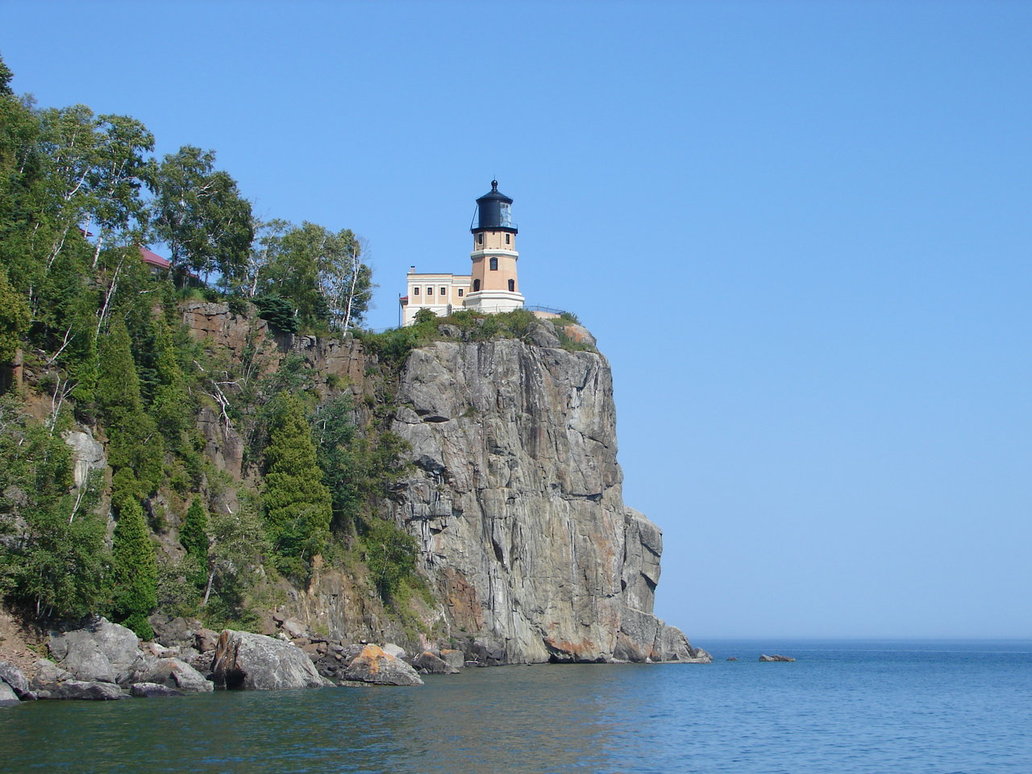 If you see what could be just the tip, GO DEEPER!
Suicide Risk Determination
Dimensions of Life-Disengagement Vulnerability
Dimensions of Emotional Vulnerability
Coping capacity
Subjective Burdens
Death Ideation and Preparation
“Tips” Suggesting Possible Increased Risk
Poor Coping
Examples:
Excessive eating or drinking to escape stress
Poor ability to express feelings
Lying to avoid responsibility
Life Engagement Vulnerabilities
Examples:
Isolation/few social connections
Unemployed
Diminished abilities
Subjective Burdens
Death Ideation Preparation
Examples:  
Financial strain
Boredom
Pain
Examples:
Statement:  “better off dead”
Poor medication compliance
Easy access to weapons
Emotional Vulnerabilities
Examples:
Hopeless about treatment progress
Inability to make positive changes
Anxious or irritable
Sequencing Assessments
Subjective Burdens
Death Ideation & Preparation
Life Engagement Vulnerabilities
Emotional Vulnerabilities
1. Troubles:  How bad are they for you?
Poor Coping
2. What are you capable of doing as a result?
3. What tips the scale for you ?
3. What are your sources of strength?
What might you see on the surface?
Talk about death, dying or the afterlife
Taking too much or too little medication 
Heightened agitation and anxiety
Known access to weapons
Financial concerns
Loss of spouse
Declining health and abilities
Isolation
Disinterest in wellbeing 
Signs of alcohol or cannabis abuse
Difficulties with sleep
Subjective Burdens
What is of increased stress, focus or concern at this time?
Partner/spouse relationship
Financial situation
Housing or transportation
Legal issues
Boredom or too much free time
Lack connection to organizations
Inability to enjoy usual hobbies
Loneliness or isolation
Change in medications
Pain or health condition
Family relationships
Death Ideation and Preparation
Recent (not just current) suicide thoughts or plan
History of a suicide attempt
Nature of prior attempt(s) and plan(s)
Wish/will to be dead
Exposure to death and dying (e.g., combat exposure or relative/friend suicide)
Preparations for suicide
Writing or talking about suicide, death or dying
Ready access to means (especially those considered)
Rehearsed strategy
Coping Skills
Impulsivity
*Alcoh0l or other substance abuse/medication misuse
Decision making and problem solving
Help seeking behavior
Accepts responsibility
Prone to violence
Ability to express feelings
Seeks out help/avoidant
Willingness to take prescribed medication
Life-Engagement Vulnerabilities
Perceived loss of life meaning and purpose
Nature of social connectedness: belonging and burdensomeness
Feeling unappreciated
Feeling ineffectual
Emotional Vulnerabilities
Hopelessness
Feeling trapped
Feeling highly anxious
Shame/guilt
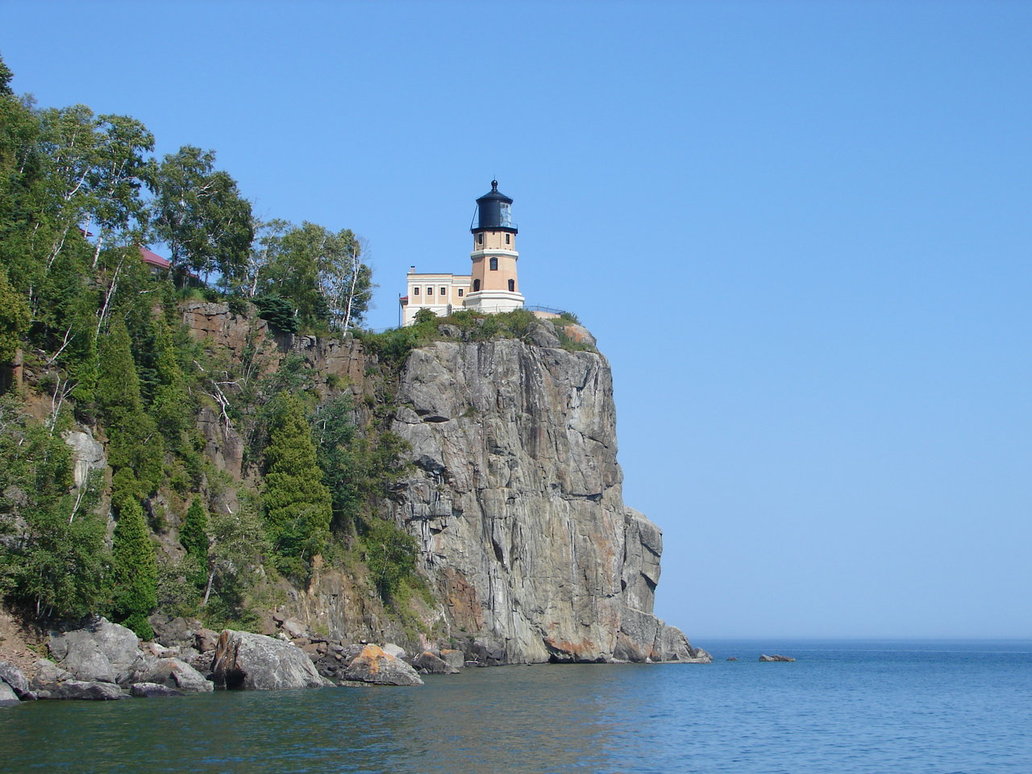 If you see what could be just the tip, GO DEEPER!
Subjective Burdens
Poor Coping
Death Ideation Preparation
Life Engagement Vulnerabilities
Emotional Vulnerabilities
Suggested Pathway Through Risk Assessment
Subjective Burdens
Life Engagement Vulnerabilities
Death Ideation & Preparation
Emotional Vulnerabilities
Poor Coping
Research and Theory
Interpersonal-Psychological Theory of Suicide Behavior
Major Logical Propositions
Lethal self-injury is associated with so much fear and/or pain that most avoid; however, one can develop the capacity to enact lethal self-injury. 
Desire to act to harm self is also necessary. Perceived burdensomeness and failed belongingness may drive the desire.
Interpersonal-Psychological Theory of Suicide Behavior (Joiner, 2005)
Process of Change
Build the therapeutic alliance as a potential source of belongingness 
Cognitive and behavioral intervention to address “perceived burdensomeness”
Interpersonal-Psychological Theory of Suicide Behavior
Treatment Aims
Therapeutic relationship is a source of help, care and support, so clinical approaches should highlight the therapeutic relationship. 
Foster sense of belongingness through challenges to validity of cognitions in support of burdensomeness and lack of belonging. 
Help the patient develop activities of contribution.
Seniors
Perceived Life Meaning & Purpose
Using the Geriatric Suicide Ideation Scale (GSIS; Heisel & Flett, 2006), Heisel and Flett (2008) have specifically explored the association between suicide ideation and a number of risk and resiliency factors for older adults (ages 67 to 98) in community, residential, and health care settings. 
Utilizing hierarchical multiple regression analyses, they found that resiliency factors in general and perceived meaning in life in particular (t=-3.17, p=.002) explained significantly added variance of suicide ideation (above and beyond mental and physical health problems).
Additional Protective Factors
In a Swedish study (Rubenowitz et al., 2001) found only two factors for seniors that were associated with a decreased risk for suicide:
Having a hobby (for men, OR .34, CI .16-.75, p=.05; for women, OR.27, CI .11-.69, p=.05) and 
Active participation in an organization (for men, OR .42, CI .17-1.0, p=.05; for women, OR.23, CI.07-.74, p=.05)
Stressors and Support
Krause (2004) surveyed a US sample of 530 age 65 and older non-institutionalized, retired, English-Speaking adults to explore how meaning in life, stressful events, and health are interconnected. 
Utilizing hierarchical linear regression strategies, he found that stressors arising within highly salient life roles tend to erode a sense of meaning and purpose (B=-.066, p<.05).
Also, at the lowest observed emotional support score, events arising in highly salient roles are associated with sharp decline in life meaning (B=-.283, b=-1.211, p<.001), but the size of this effect is not maintained at the higher levels of emotional support. 
After further supplemental review of the interactions, it was revealed that emotional support appears to help older people cope more effectively with stress by restoring their sense of meaning in life.
New Theory:  SPT
Self Preservation Theory (SPT)(Joseph Hunter)
SPT is concerned with the social evolution of humans and suggests that human identity is inextricably linked  to social belongingness
Suggests people  are innately driven to be active contributors to the wellbeing of their social groups of belonging
Suggests that when one is utilizing his/her strengths to contribute to a social group or passion of his her preference,  a perception of having life meaning and purpose  results
Self Preservation Theory (SPT)
Perceived life meaning and purpose is reinforced when one can see the unique benefits of one’s contribution and receives affirmation for the same
The desire to be dead that accompanies self-directed violence with suicide intent is fundamentally born out of one’s perception of lacking mutually beneficial belongingness and a missing sense of social contribution
Implication:  Individuals can realign life pursuits to reestablish a sense of life meaning and purpose
Paradigms for suicide prevention             Risk                   Protection
Suicide Risk Assessment Tips
Remote to recent events
Check on subjective experience
Be conservative; err on the side of caution
Avoid reliance on “ideation” alone
Remember method matters
Guns
Consider risk associated with the 5 domains presented
Seek consultation when in doubt
Co-occurring mental health and alcohol or substance use disorder
Don’t be afraid to go with your gut
The SIMPLE Interventionfor Older Adults(based on SPT)
SIMPLE: building on….
       Strengths according to
              Interests to develop
                     Meaning and
              Purpose in
        Life
Experiences
Growing (back) the passion to live
SIMPLE -- Mechanism of Change
Aims of SIMPLE
Decreased level of suicide ideation
Decreased hopelessness
Decreased levels of depression
Decreased likelihood and severity of any subsequent suicide crisis
Improved subjective well-being
Aims of SIMPLE
Increased social support
Empower with tools for success
Increased involvement in meaning-based activities
Provide self-efficacy for safety plan implementation
Establish a strong working alliance with the treatment provider
Produce higher levels of treatment satisfaction
How does it work?
There is a thorough review of strengths and the degree to which they have been, still are and/or could be utilized
Thorough exploration of interests/passions
Psycho-education about life meaning and purpose, including a diagram to illustrate a path to recovery
Sets 3-6 month goals that connect interests/passions that are translated into simple daily tasks the patient can engage in
How does it work?
Explores and addresses barriers to accomplishing goals and tasks
Assists with problem solving and provision of practical tools to help address barriers
Provides a symbolic, transitional object to assist with refocusing thoughts and efforts on meaning based tasks between sessions
Produces a tailored and meaning based safety plan that is laminated to the size of a dollar bill
Safety Planning
The Case Against “No-Harm” Contracts
Traditional “No-Harm” or “No-Suicide” Contracts
Lack of empirical evidence to support their use  
Rely heavily on the patient’s capacity to manage a suicide a suicide crisis 
Does the “high risk” patient have the skills and capacity to manage the suicide impulses that exist in that moment of crisis…? 
The term “contract” implies there is a binding agreement – restricting and confining 
Self-determination is thwarted early in therapeutic relationship
Falsely suggests the clinician may be free from blame for a bad outcome
A “Safety Plan,” the alternative….
Principles
Address environmental safety
Help the patient identify warning signs that often come before the suicide crisis.
Develop a specific sequence of strategies to avert the crisis.
Include informal and formal supports
Tailored and Meaning Based Safety Plan
Tailored and Meaning Based Safety Plan
(side 2)
Other helpful coping strategies that I enjoy are:  reading a book and fishing with grandson
Coping strategies that have not worked are: drinking, punching things, keeping feelings pent up, avoiding conversations 
Recovery Goal:  Spending lots of time each week writing poetry, volunteering at church on weekends (delivering communion), no longer drinking alcohol, and getting along with my wife.
My Strengths: reading, listening, leadership
My Interests:  poetry, volunteering, spending time with my dog
What gives me a sense of  Meaning and Purpose:  volunteering at church, writing poetry, caring for my family and dog
My friends/supports are:                                    My professional supports are:
  George -222 3333                                    BH Clinic:  Dr. Jones/Carry Smith 626 -5339
  Phil-Phone:  333 2222                             Suicide Prevention Lifeline:  800 273 8255
  John (pastor) 232 3232                            Suicide Prevention CM 626 5340
These methods of suicide present the greatest risk for me: gunshot to the head or jumping off of a high bridge
My actions to be sure I don’t have/get access to these are:  I have given my guns to my friend George. I’ll stay away from bridges. I will call for help if I feel like going to a bridge to jump or getting my guns back to hurt myself.
The Rationale
Often suicide attempts occur when a person is in a moment of crisis wherein they are distressed to the point of impaired judgment and poor impulse control - and where there is access to means.
The Process
Do along with patient in his/her own words
Be honest 
Convey hope
Link to strengths, interests and passions
Implementation
Elicit a commitment to live for a period of time - to develop other options besides suicide
Evaluate the do-ability of the plan in light of the veterans capacity and circumstances
Modify the plan to accommodate the patient’s capacity, exercising good judgment with respect to environmental factors and social supports
Implementation
Involve supports: family, friends and/or others
Educate them about the warning signs
Seek their input in the safety plan to the degree therapeutically reasonable
Give the plan back to the patient in a form that can be readily used
Implementation
Ongoing risk assessment should inform routine updates of the safety plan
The safety plan is one component of comprehensive care 
It is not a substitute for a higher level of care or psychopharmacological treatment when such determinations are made
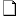 Nomenclature
Self-Directed Violence
Preparations or act
With or without intent to die
With or without injury/death
Where do we go from here?
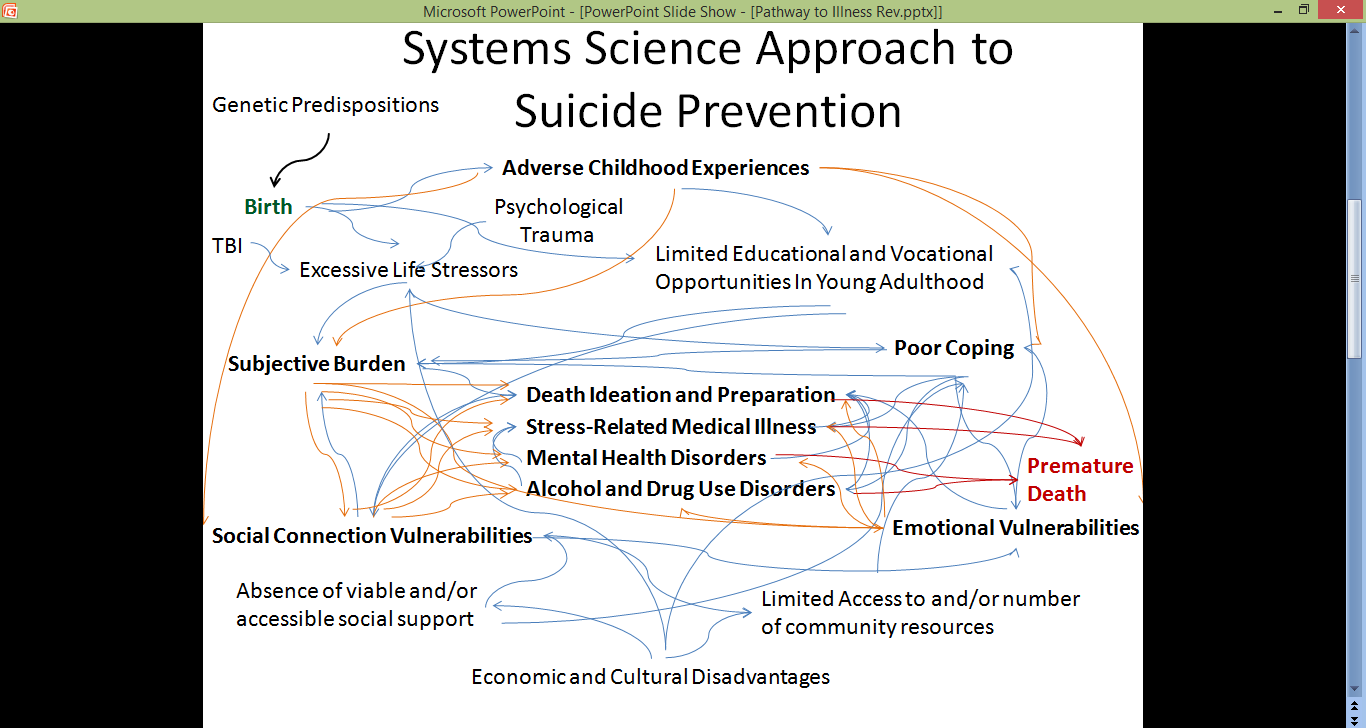 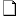 Questions?